Peconic River Estuary:  A Time Series Analysis of Biodiversity
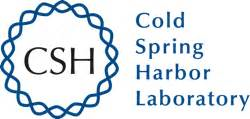 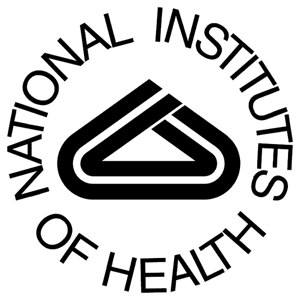 Azizi, A., Balzano, V., Bogdan, J., Brylewski, J., Callahan, S., Cluff, C., Cortes, J., D'Gracia, A., Gayer, C., Giacolone, G., Godlewski, L., Gonzales, B., Hack, R., 
Hogan, S., Isaacson, B., Lavallee, T., McDonald, A., Nouicer, A., Parente, J., Patel, D., Perez, N., Rodrigues, E., Safian, M., Sbaschnik, M., Schlegel, F., Schlendorf, J., Sheludenko, K., Talamini, I., Thorley, L.,  Voorhees, D., Votteler, A., Wynne, A.,  Young, A., Zeltmann, K.

Eastport South Manor Junior-Senior High School    Teacher: Mr. Robert Bolen
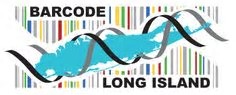 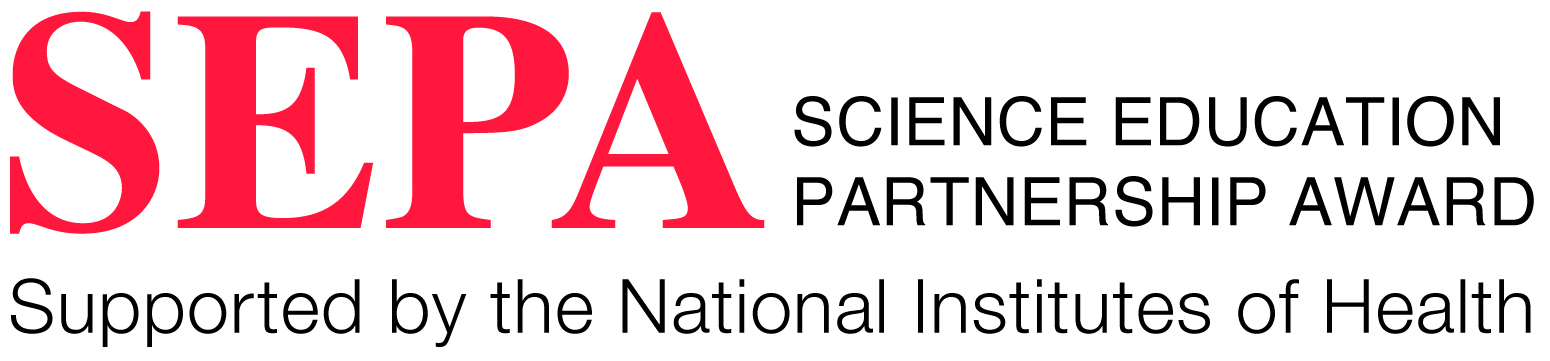 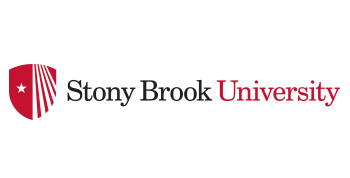 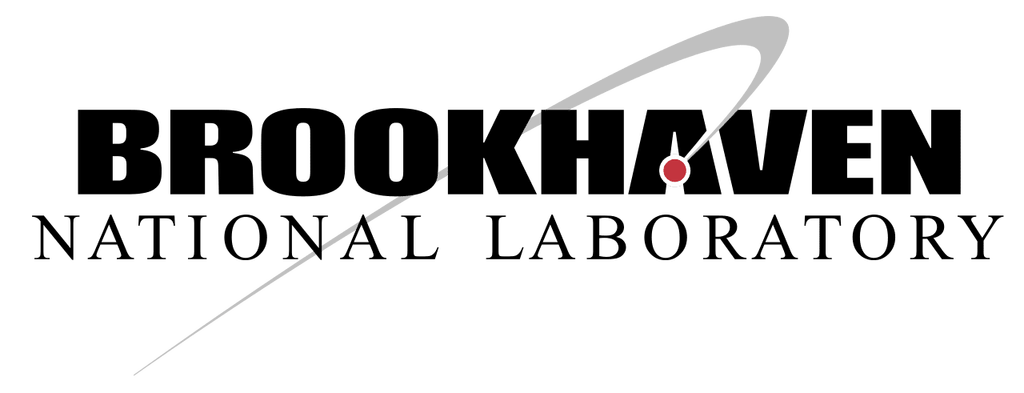 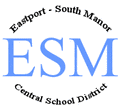 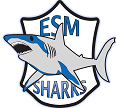 Abstract
Over the last 4 years, students collected and document specimens of both aquatic and terrestrial organisms to assess the biodiversity of the Peconic River Estuary.  These collections took place at the same location, the NYS DEC Boat Ramp on South River Road, on or about October 18 each year from 2015 through 2018.  We report here the totality of organisms collected which illustrates the great biodiversity within the Peconic Estuary at this location.
Results
Methods and Materials

The Barcode Long Island Sample Database was used to develop a complete list of all organisms positively identified using DNA Barcoding.
Samples with high quality sequences wee selected as the samples have confirmed positive matches
Samples were verified by checking the FASTA sequences using a BLAST search to confirm the identification of the organisms
Table 1: Most abundant organisms collected from the Peconic River Estuary from 2015 through 2019
Table 2: Least  abundant organisms collected from the Peconic River Estuary from 2015 through 2019
Table 3: Specimens that are designated as invasive species in   New York State
Introduction

All samples were prepared, and documented by previous year’s teams
The goal of each team each year was to identify organisms, determine if any were invasive or disease carrying, and determine if and how these impacted  human health.
All DNA sequences were obtained from previously extracted, sequenced, and analyzed mitochondrial CO1-gene sequences.
                  Location of  sampling site
Discussion

Dragonfly and damselfly larvae make up a large portion of the organisms sampled.  Both organisms are excellent biological controls of mosquitoes. Amphipods are a major food source for fish, as are beetles, and other insects.
Water quality
     Questionable due to the presence of many 
      poor water quality indicators such as leeches    
      and snails and absence of crayfish
Human Health Impacts
    Direct Effects: Snails and leeches can impact 
    human health negatively; they can transmit 
    disease directly to humans.
    Indirect Effects: Crayfish that can reduce 
    dragonfly populations which result in 
    increased mosquitoes
Table 4: Species diversity of most abundant organisms collected from the Peconic River Estuary from 2015 through 2019.  Names in red are most abundant.
Wood Roach
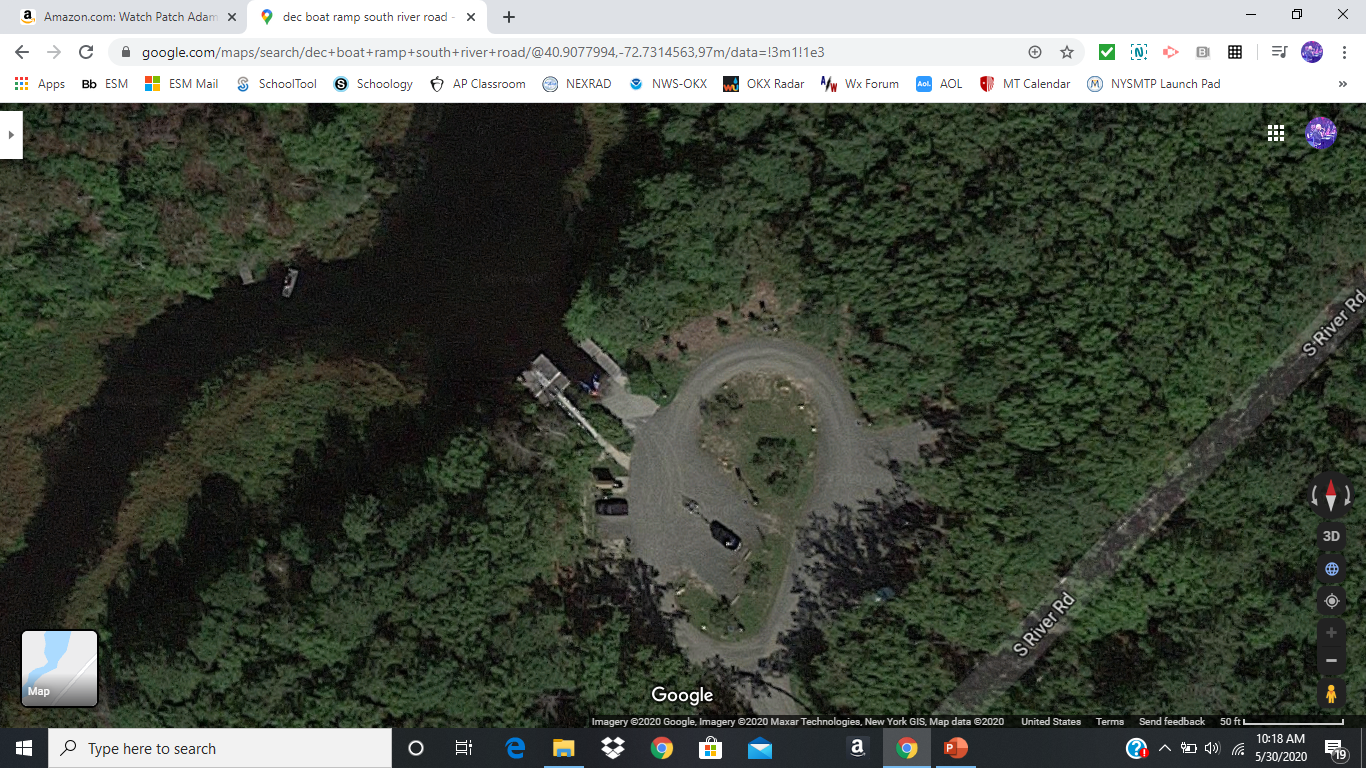 Acknowledgements 

Thank you to the teachers at ESM who mentored over 100 students the last 5 years: Mr. Bolen, Mr. Ostensen, and Dr. Spata. 

We are grateful to the scientists who provided open labs space: Dr. Moloney at SUNY Stony Brook and Dr. Perez at Brookhaven National Laboratory. 

Thank you to Sharon Pepenella at the DNALC for picking up and dropping off samples and coordinating the whole barcode program.
Table 4: Organisms whose abundance has decreased
Table 5: Organisms indicative of water quality and frequency observed
Table 6: Organisms that may transmit disease (viruses or bacteria)
Resources

The NCBI BLAST website  was used to verify the identify of samples
The Barcode Data Base was the source for all confrimed sequenced samples
NYS DEC Invasive Species List https://www.dec.ny.gov/animals/265.html.